VIRUSES
Class Teacher
                   		          Dr. Hannan Mukhtar
				Assistant Professor 
				Department of Botany
				Lahore College for Women University, Lahore Pakistan.
Course Description
Course Title: 		DIVERSITY OF PLANTS 
Course code:		Min/Bot-102 
Credit hours:		4 (3+1)
Class 
Course : 			BS I, 2nd Semester
Major:			Zoology
Minor course:		Botany
History of virology
A Short History of the Discovery of Viruses
 The word “virus” comes from a Latin word simply meaning “slimy fluid”.
Porcelain filters and the discovery of viruses
The invention that allowed viruses to be discovered at all was the Chamberland-Pasteur filter.  This was developed in 1884 in Paris by Charles Chamberland, who worked with Louis Pasteur.
Which could be used to completely remove all bacteria or other cells (100 – 1000 nm) known at the time from a liquid suspension.
Establishment of a whole new science – virology
Chamberland filter in Museum of Science and Technology (Chicago)
History
The first use of porcelain filters was reported by Dmitri Ivanovski in St Petersburg in Russia, in 1892.  He had used a  to filter an infectious extract of tobacco plants with mosaic disease, and shown that it remained infectious: however, he concluded the agent was probably a toxin as it appeared to be soluble.
The Dutch scientist Martinus Beijerinck in 1898 reported similar experiments with bacteria-free filtered extracts
Beijerinck described the agent of mosaic disease of tobacco as a contagious living fluid, because he was convinced the infectious agent had a liquid nature. The extract was completely sterile, could be kept for years, but remained infectious.
The term virus was later used to describe such fluids, also called “filterable agents”, which were thought to contain no particles.  The virus causing mosaic disease is now known as Tobacco mosaic virus (TMV).
The second virus discovered was what is now known as Foot and mouth disease virus (FMDV) of farm and other animals, in 1898 by the German scientists Friedrich Loeffler and Paul Frosch.
The first human virus described was the agent which causes yellow fever. The virus was discovered and reported in 1901 by the US Army physician Walter Reed, after pioneering work in Cuba by Carlos Finlay reported in 1881 hypothesising that mosquitoes transmitted the deadly disease.
The agent became the subject of intense study because, in the Spanish-American war in Cuba in the 1890s, about 13 times as many soldiers died of yellow fever as died from wounds. The subsequent eradication of mosquitoes in Panama is probably what allowed the completion of the Panama Canal – stalled because of the death rate among workers from yellow fever and malaria.
Vaccine
Firstly injecting serum of recovered to the infected person.
Pasture discovered vaccine against rabies
Edward Jenner discovered vaccine against small pox.

the bacteriolytic agent were discovered in 1915- Bacteriophages.
https://rybicki.blog/2012/02/06/a-short-history-of-thediscovery-of-viruses-part-1/
Structure of virus
DNA or RNA genome- core/ single or double stranded genome
Protein- coat/ capsid
Envelope
made from portions of the host’s cell membrane. 
surrounds the capsid and helps protect the virus from the host’s immune system. 
 May also have receptor molecules that can bind with host cells. 
 Make it easier for the virus to infect the cells.
Size of Virus
Viruses come in an amazing variety of shapes and sizes. 
 measured in nanometers, 
which is one-billionth of a meter. 
Viruses can range in the size between 20 to 750nm, 
which is 45,000 times smaller than the width of a human hair. 
Mature virus is called Viron.
Shapes of Virus
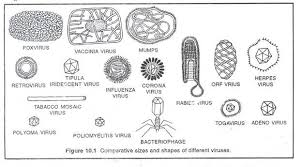 https://www.google.com/search?q=different+shapes+of+virus&sxsrf=ALeKk00JF9AX1iI3P9C2FkyYITyejBZPNQ:1588826523961&tbm=isch&source=iu&ictx=1&fir=fEgQDOJmqVgmeM%253A%252CLvE2uQzIfFxp3M%252C_&vet=1&usg=AI4_-kRBXj1TtdR_jU46FIg_0xD20XvV-A&sa=X&ved=2ahUKEwjk58eE-KDpAhXITcAKHVEpDVoQ9QEwD3oECAQQJg#imgrc=5B_VVFVx8rmXgM
Helical Virus/ TMV
Helical capsids are made up of a single type of protein subunit stacked around a central axis to form a helical structure. 
The helix may have a hollow center, which makes it look like a hollow tube. 
This arrangement results in rod-shaped or filamentous virions. 
These virions can be anything from short and very rigid, to long and very flexible.
 The well-studied tobacco mosaic virus (TMV) is an example of a helical virus.
1. Nucleic acid; 2. Viral protein units, 3. Capsid
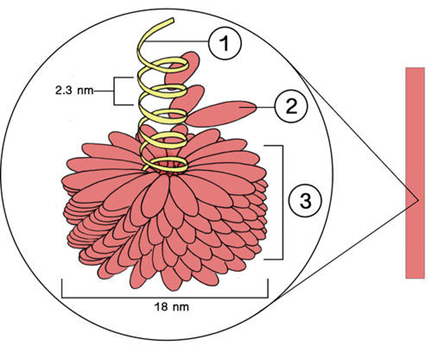 A helical virus, tobacco mosaic virus. 
Although their diameter may be very small, some helical viruses can be quite long, as shown here.. 
TMV causes tobacco mosaic disease in tobacco, cucumber, pepper, and tomato plants. https://bio.libretexts.org/Bookshelves/Introductory_and_General_Biology/Book%3A_Introductory_Biology_(CK-12)/07%3A_Prokaryotes_and_Viruses/7.08%3A_Virus_Structures
Life Cycle of Viruses
LYTIC LIFE CYCLE
The virus The lytic cycle: The phage infects a bacterium, hijacks the bacterium to make lots of phages, and then kills the cell by making it explode (lyse).
The lysogenic cycle: The phage infects a bacterium and inserts its DNA into the bacterial chromosome, allowing the phage DNA (now called a prophage) to be copied and passed on along with the cell's own DNA.
Viruses that infect bacteria are called bacteriophages ( T4, T7,ʎ )
The stages of the lytic cycle are:
Attachment: Proteins in the "tail" of the phage bind to a specific receptor (in this case, a sugar transporter) on the surface of the bacterial cell.
Entry: The phage injects its double-stranded DNA genome into the cytoplasm of the bacterium.
DNA copying and protein synthesis: Phage DNA is copied, and phage genes are expressed to make proteins, such as capsid proteins.
Assembly of new phage: Capsids assemble from the capsid proteins and are stuffed with DNA to make lots of new phage particles.
Lysis: Late in the lytic cycle, the phage expresses genes for proteins that poke holes in the plasma membrane and cell wall. The holes let water flow in, making the cell expand and burst like an overfilled water balloon.
Cell bursting, or lysis, releases hundreds of new phages, which can find and infect other host cells nearby. In this way, a few cycles of lytic infection can let the phage spread like wildfire through a bacterial population.
Lysogenic Cycle
In contrast, the lysogenic cycle does not result in immediate lysing of the host cell. Those phages able to undergo lysogeny are known as temperate phages. Their viral genome will integrate with host DNA and replicate along with it fairly harmlessly, or may even become established as a plasmid. The virus remains dormant until host conditions deteriorate, perhaps due to depletion of nutrients; then, the endogenous phages (known as prophages) become active. At this point they initiate the reproductive cycle, resulting in lysis of the host cell. As the lysogenic cycle allows the host cell to continue to survive and reproduce, the virus is reproduced in all of the cell’s offspring. An example of a bacteriophage known to follow the lysogenic cycle and the lytic cycle is the phage lambda of E. coli.
Life Cycles of Virus